2 + 9 =
8 + 7 =
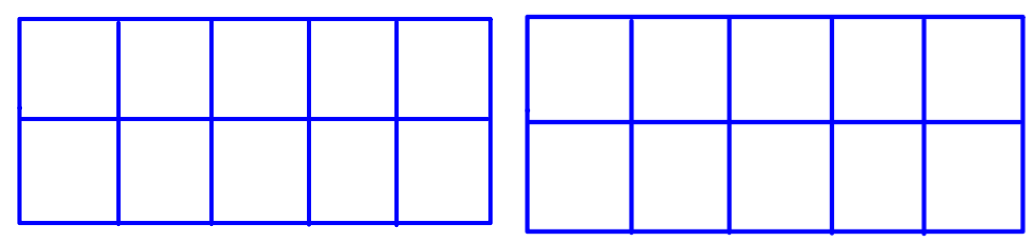 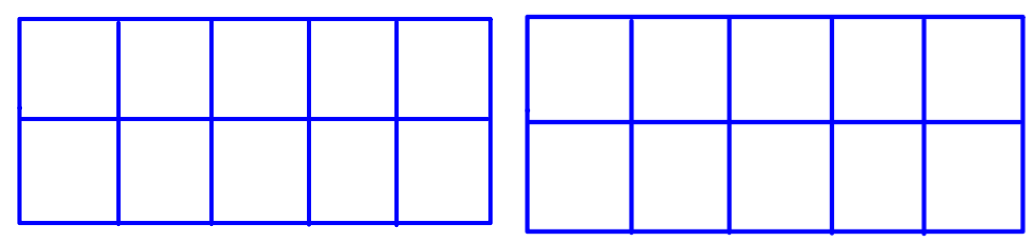 3 + 9 =
8 + 9 =
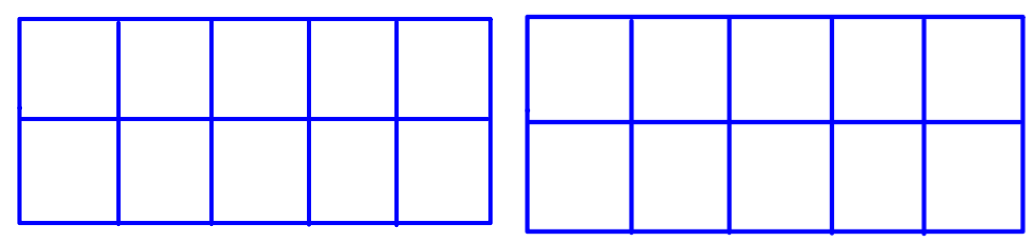 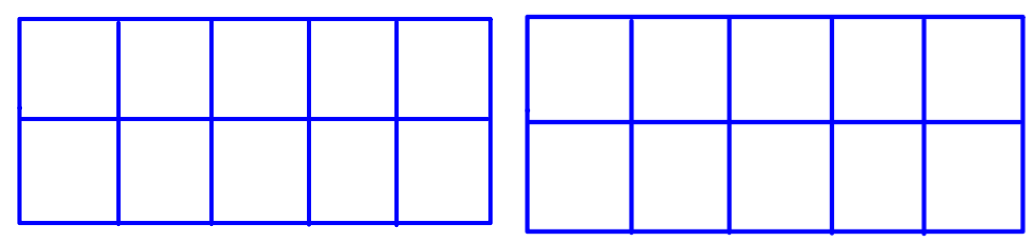 4 + 7 =
9 + 7 =
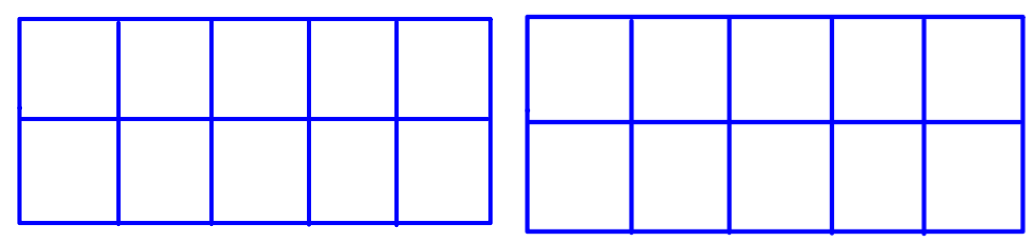 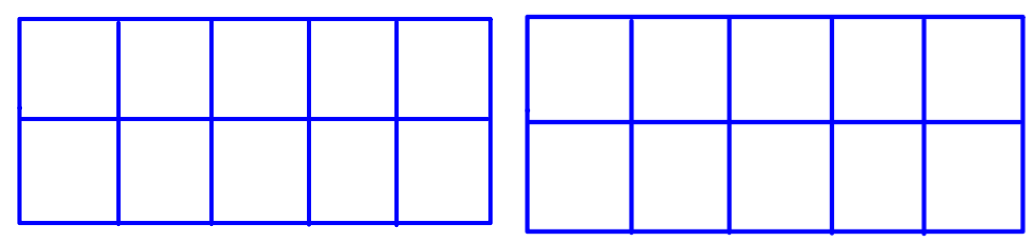 6 + 9 =
7 + 4 =
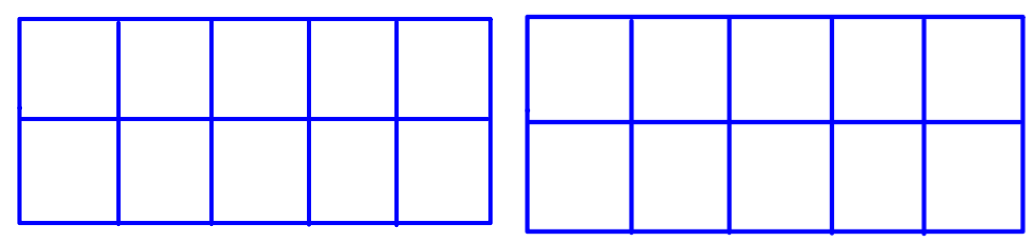 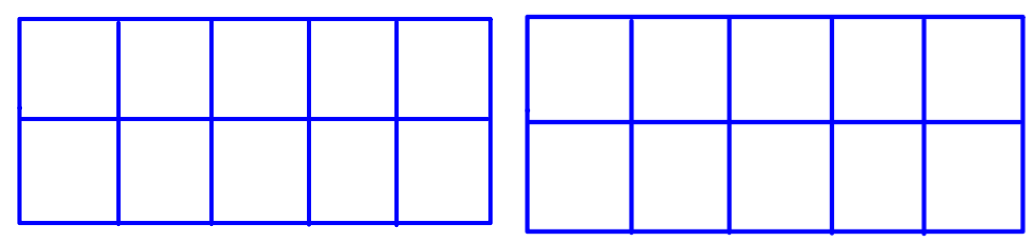 I am learning to make one number ten instead of counting on in my head. Make one number ten. Fill in the circles, then cross out the circles when you move them to make 10.